Precision Engineering of Pt–Ru Atomic Neighbors Boosts Catalytic Activity and Stability
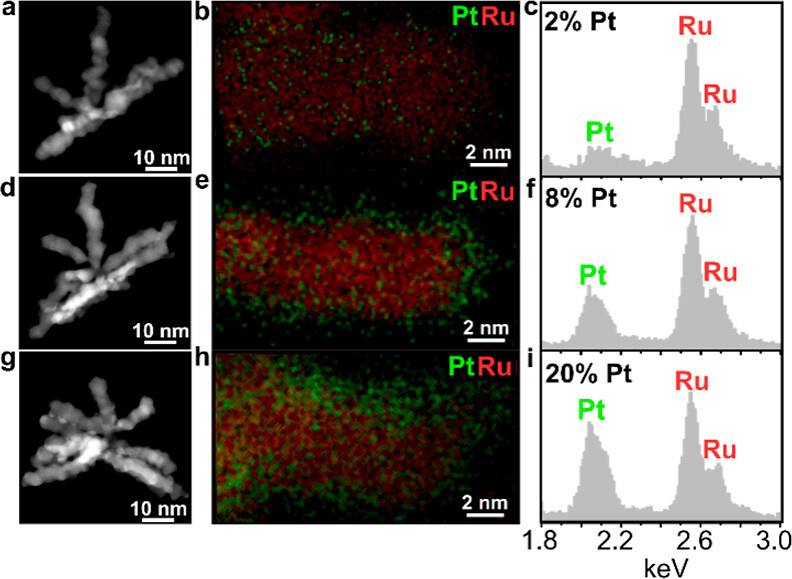 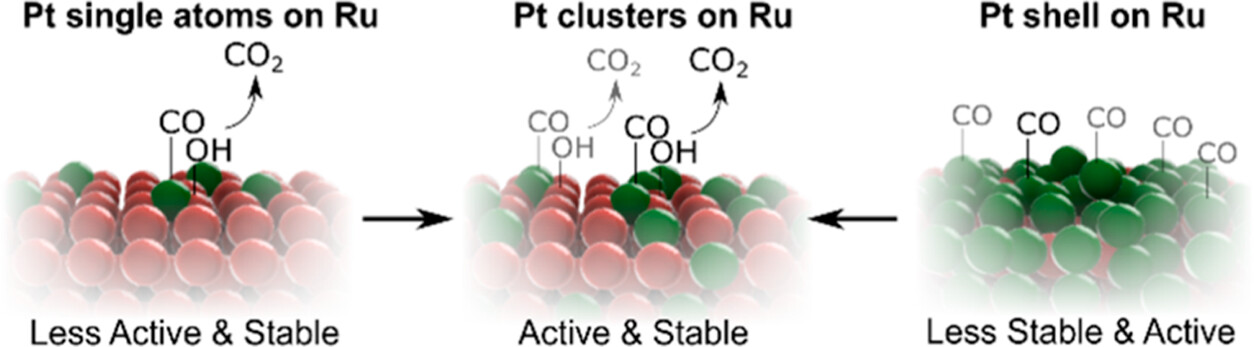 Scientific Achievement
A new method for controlling Pt decoration on a highly lattice-mismatched Ru substrate, enabling the adjustment of Pt-Ru atomic neighbors for the optimization of electrocatalytic performance.
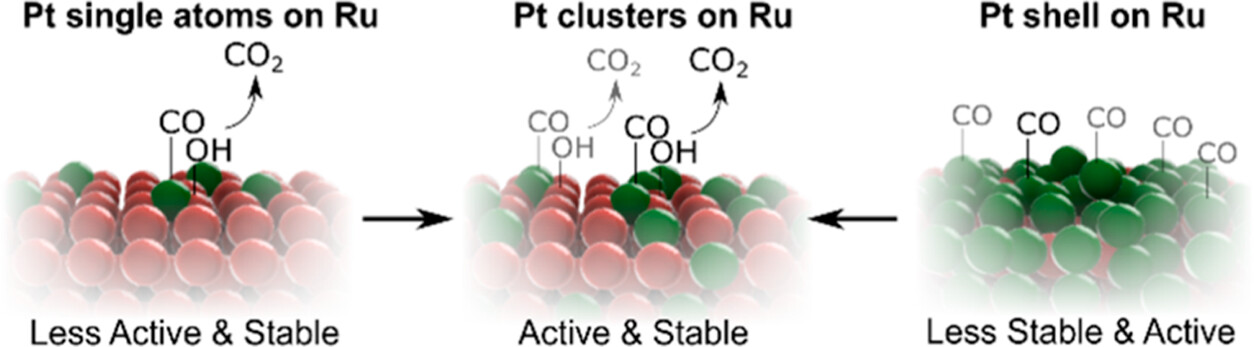 Significance and Impact
High-performance MOR electrocatalysis to maximize the loading of active Pt metal for high activity while retaining neighboring Pt−Ru atoms for high stability.
This new approach can be extended to other multi-metal nanocatalysts.
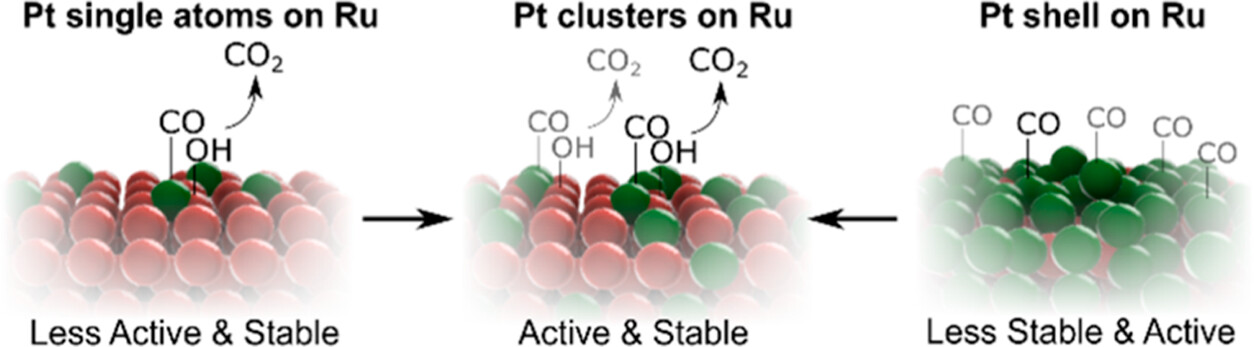 Research Details
We varied the Pt loading on Ru nanoparticles, leading to different active sites ranging from a single atom to Pt cluster and Pt shell.
The Pt clusters on Ru nanoparticles are the best MOR electrocatalysts to date.
STEM–EDX maps of three samples with different Pt loadings and their corresponding schematics illustrating the proposed catalytic reaction. Green and red atoms are Pt and Ru, respectively.
Poerwoprajitno, A. R.; Li, Q.; Cheong, S.; Gloag, L.; Yang, Y.; Subhash, B.; Bedford, N. M.; Watt, J.; Huber, D. L.; Gooding, J. J.; Schuhmann, W.; Tilley, R. D. Tuning the Pt–Ru Atomic Neighbors for Active and Stable Methanol Oxidation Electrocatalysis. Chemistry of Materials. 2023, DOI: 10.1021/acs.chemmater.3c02956
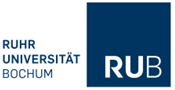 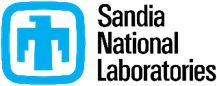 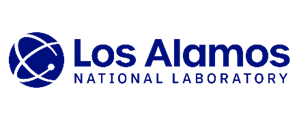 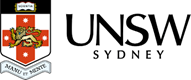 Work was performed in part at the Center for Integrated Nanotechnolgies.
1
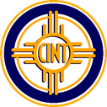 [Speaker Notes: 1-2 paragraph description of highlight
Improved catalytic activity of methanol oxidation electrocatalysts without sacrificing their stability is achieved by tuning the Pt–Ru atomic neighbors. The synthesis process starts with the control of Pt island size on pre-formed branched Ru nanoparticles, followed by the spreading process. By controlling the size of Pt islands, the decorated Pt loading can vary, ranging from a single atom to Pt clusters and Pt shells.

The key to high-performance MOR electrocatalysis is to maximize the loading of active Pt metal for high activity while retaining neighboring Pt–Ru atoms for high stability. The Pt clusters on Ru nanoparticles have sufficient active sites for catalysis and readily oxidize poisoning CO species that can form and block these sites, making them the best MOR electrocatalysts to date. These results demonstrate a new concept in synthetically controlling the coordination environment around a catalytic site for improved activity and stability, which can be applied to other multimetal nanocatalysts."

Acknowledgements
This work was performed, in part, at the Center for Integrated Nanotechnologies, an Office of Science User Facility operated for the U.S. Department of Energy (DOE) Office of Science. Los Alamos National Laboratory, an affirmative action equal opportunity employer, is managed by Triad National Security, LLC for the U.S. Department of Energy’s NNSA, under contract 89233218CNA000001.Sandia National Laboratories is a multimission laboratory managed and operated by National Technology & Engineering Solutions of Sandia, LLC, a wholly owned subsidiary of Honeywell International, Inc., for the U.S. DOE’s National Nuclear Security Administration under contract DE-NA-0003525. The views expressed in the article do not necessarily represent the views of the U.S. DOE or the United States Government.

Publication/ press releases/ related links:
A.R. Poerwoprajitno, Q. Li, S. Cheong, L. Gloag, Y. Yang, B. Subhash, N.M. Bedford, J. Watt, D.L. Huber, J. J. Gooding, W. Schuhmann, R.D. Tilley, Tuning the Pt–Ru Atomic Neighbors for Active and Stable Methanol Oxidation Electrocatalysis. Chemistry of Materials. 2023, DOI: 10.1021/acs.chemmater.3c02956]